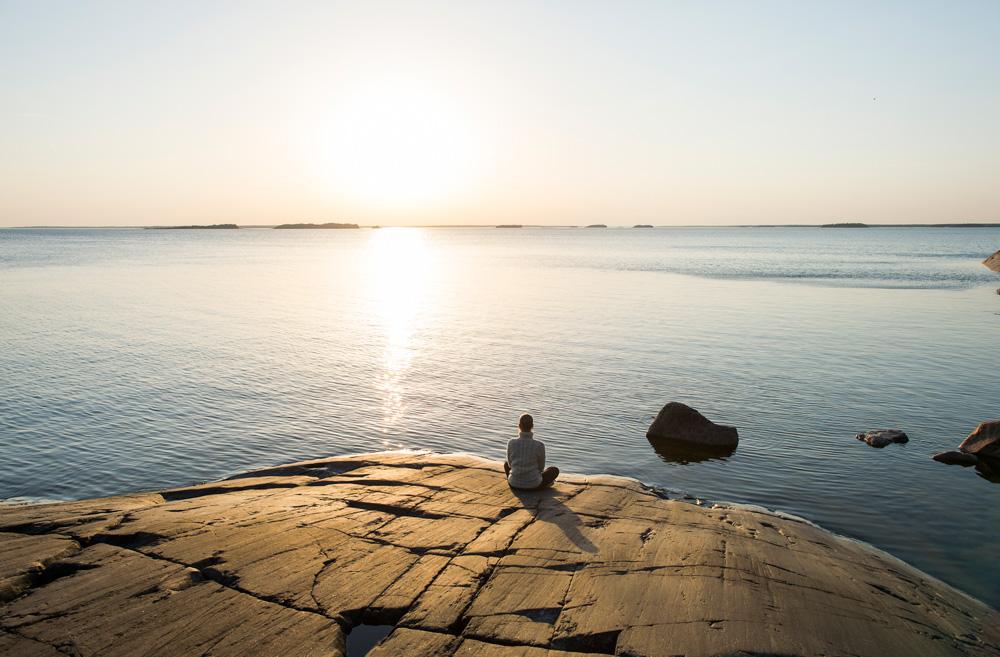 YHTEISHAKU 2025    18.2. - 18.3.2025
Vanhempainilta 20.11.2024
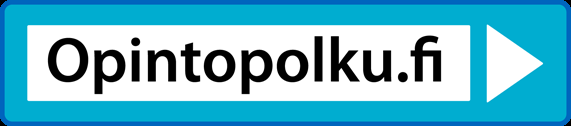 YHTEISHAKU 2025

18.2. – 18.3.2025
HAKUKOHTEET:

-Ammatillinen ja lukiokoulutus

- Erityisammattioppilaitokset ja siellä olevat TUVA- ja TELMA-valmentavat koulutukset

 - Perusopetuksen jälkeinen valmistava koulutus TUVA

- Kansanopistojen opistovuosi oppivelvollisille -koulutukset
Tulokset
Valintojen tulokset julkaistaan aikaisintaan 12.6.2025
  
Opot koululla  pe 13.6. klo 11-13

Opiskelupaikan vastaanottaminen 26.6.
Opiskelijavalinta

Yhteishaussa voi hakea enintään seitsemään koulutukseen 

Hakutoivejärjestys on sitova – hakuajan päätyttyä toiveita ei voi muuttaa. 

Oppilas voidaan valita vain yhteen yhteishaussa olevaan koulupaikkaan

Lukioihin haetaan lukuaineiden keskiarvolla
	
Ammatillisiin koulutuksiin keskiarvoista laskettavilla pisteillä
Mitä tarvitaan?

Hakutoiveet
Henkilötunnus
Oppilaan oma toimiva sähköposti
Huoltajien sähköposti ja puhelinnumero

Sähköpostiin tulee:
- Kuittaus hakemuksen perillemenosta
- Ennakkokirje valintojen aikataulusta
- Tuloskirje
- Opiskelupaikan sähköinen vastaanotto
Millä todistuksella haetaan?
Opiskelijaksi ottamisessa käytetään kevään päättötodistusta

Huomioitavaa, että fy tai ke loppuu jo jouluna

Hakuvaiheessa ei kysytä arvosanoja, vaan ne lähetetään koululta suoraan opintopolun hakurekisteriin
Terveydessä huomioitavaa
Jokaisella ammattialalla on omat terveydelliset vaatimukset

Tiedot löytyvät opintopolku.fi–sivuilta

Mahdolliset rajoitteet on hakijan tiedettävä itse
Pääsy- ja soveltuvuuskokeet 

Kokeet järjestetään huhti-toukokuussa
Kutsu kokeeseen lähetetään yleensä hakijalle kirjeitse
	Sataedu sote   ke 14.5.2025
	
Kaikki hakukelpoiset hakijat kutsutaan valintakokeeseen 
	* hakija kutsutaan kokeeseen 	hakukohteen           ylimpään hakutoiveeseen 
	* hakijan saama koetulos siirtyy myös 	kaikkiin saman valintakoeryhmän muihin 	hakutoiveisiin
Harkinnanvarainen valinta  

Ammatilliseen koulutukseen voidaan ottaa oppilaita erityisen syyn perusteella enintään 30 % valintapistemääristä riippumatta 

Erityisiä syitä voivat olla oppimisvaikeudet ja sosiaaliset syyt, puutteellinen kielitaito

Oppilas on mukana myös pisteiden mukaisessa valinnassa. Paitsi jos oppilaalla on yksilöllistetty sekä matematiikka että äidinkieli.

Harkinnanvaraisen valinnan perustelut (lausunnot ym.) toimitettava hakuaikana suoraan oppilaitokseen
Opiskelijaksi ottaminen: 

Ammatilliset perustutkinnot 


Hakijat valitaan saamansa pistemäärän ja hakutoivejärjestyksen perusteella.
[Speaker Notes: Tämän hetkisen tiedon mukaan]
PISTEET:


Saat 6 pistettä:

jos olet suorittanut perusopetuksen oppimäärän samana vuonna kun haet

tai 
jos olet suorittanut TUVA-opinnot tai kansanopiston opistovuoden (vähintään 30 osp)

Saat 2 pistettä:
ensimmäisestä hakutoiveesta
Yleinen koulumenestys

1-16p.
Saat 1–8 p. painotettavien arvosanojen keskiarvosta. 

Päättötodistuksen arvosanat liikunnassa, kuvataiteessa, käsityössä, kotitaloudessa ja musiikissa. 
Kolmesta parhaasta aineesta lasketaan valinnassa niiden keskiarvo.

Jos sinulla on arvosana useammasta samaan yhteiseen oppiaineeseen kuuluvasta vähintään kahden vuosiviikkotunnin valinnaisaineesta, 
lasketaan valinnassa niiden keskiarvo.
Painotettu keskiarvo
1-8p.
Pisteitä  yhteensä:

Yleinen koulumenestys 	 		1-16 p
Painotettavat arvosanat	 		1-8 p
Haku heti peruskoulusta/tuva      6 p
Hakutoive			                     2 p
						               	yht. 10- 32 p


Lisäksi mahdollisesti:
Pääsykokeet			0-10 p
[Speaker Notes: Tämänhetkisen tiedon mukaan]
Opiskelijaksi ottaminen lukioon

Perusopetuksen päättötodistuksen lukuaineiden keskiarvon perusteella 

Koulutuksen järjestäjä voi asettaa keskiarvorajan lukioon valittaville. Lisäksi erityistehtävän saaneet lukiot voivat painottaa tiettyjen aineiden arvosanoja.

Kankaanpään lukio lukuaineiden  ka 7,5
Honkajoen lukio lukuaineiden      ka 7,0
Hki Ressun lukio, Normaalilyseo
      v. 2024  ka 9,75
Huoltajien kuuleminen
Oppilaanohjaustunneilla tehdään ennen hiihtolomaa ’koehaku’, joka tulostetaan kotiin

Oppilas palauttaa huoltajien allekirjoittaman hakemuksen ennen hiihtolomaa

Varsinainen haku tehdään koulussa huoltajien allekirjoittaman hakemuksen mukaisesti

Mikäli oppilas on hakeutumassa opiskelemaan muualle kuin Kankaanpäähän, toivomme huoltajalta Wilma-viestiä
Ehdot
Ehtolaiskuulustelu
 13.6.2025

Jos oppilas on saanut ehdollisen hyväksymisen, hän huolehtii itse todistuksen oppilaitokseen
Jatkuva haku
Vapaiksi jääneille ammatillisen koulutuksen ja lukiokoulutuksen paikoille sekä TUVAan haetaan jatkuvassa haussa suoraan oppilaitokseen

Jatkuvissa hauissa oppilaitokset päättävät hakuajoista, hakumenettelyistä ja valintaperusteista.
Opistovuosi oppivelvollisille 53op
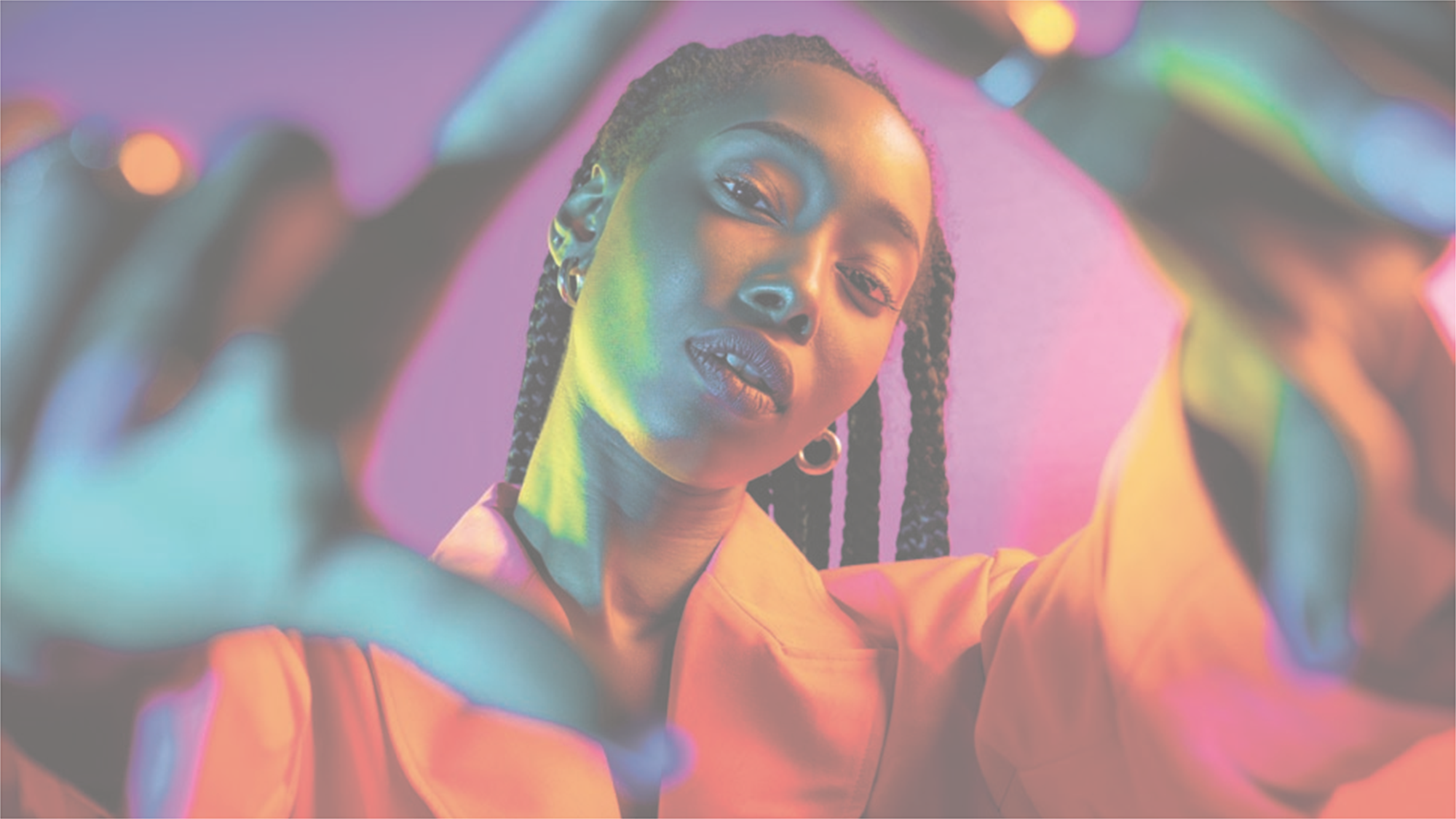 HUOMIOITA
 Mitä ammatillinen tai lukiokoulutus opiskelijalta vaatii ?

 Mikä olisi  SOPIVIN valinta nuorelle, jotta opiskelu olisi mielekästä 
TUVA-KOULUTUS eli valmistava koulutus  mahdollisuutena, jos valinta ei kuitenkaan ole onnistunut
 YHDISTELMÄTUTKINTO MAHDOLLISUUTENA YHÄ KANKAANPÄÄSSÄ
Opetushallituksen infoa
Lisää tietoa yhteishausta 
opintopolku.fi - sivustolla

“ Huoltajan muistilista”
Oppivelvollisuuslaki 1.8.2021
Oppivelvollisuus jatkuu 18 vuoteen saakka tai siihen asti, kun nuorella  on II-asteen tutkinto
Sinä vuonna kun oppilas täyttää 17 vuotta, hänen opiskeluoikeutensa nuorten perusopetuksessa loppuu kevätlukukauden päättyessä. Hän voi siirtyä mm. aikuisten perusopetukseen. 
Koulumatkatukea saa Kelalta, jos matkoja on kuukaudessa yli 10 ja matka on yli 7 km 
Alle 25-vuotiaat, joilla ei ole ammatillista tutkintoa, eivät saa työmarkkinatukea tai muuta rahallista tukea.
Kysyttävää  tulosten jälkeen…                                       tai ennen
OPOT KOULULLA PE 13.6.2025   klo 11-13

Yhteishaun tulosten jälkeen opot ovat yhteydessä nuoreen, mikäli hän ei ole saanut opiskelupaikkaa.  Lisäksi tieto siirtyy myös Etsivä Nuorisotyöntekijöille (Nuorisolaki 2010) 

Sinikka Hauta-Heikkilä p. 044 577 2324   ( 9ABC )
  Kati Hietikko, p. 044 577 2747  (9G)
Sari Mäkelä p. 044 577 2323   ( 9DEFJ )

Toisen asteen oppilaitoksista ja TE- toimistosta saa apua kesällä
Tsemppiä valintoihin ja antoisia keskusteluja nuortenne kanssa!
Olen keskustellut lapseni kanssa jatko-opinnoista
Olen kehunut lastani tämän viikon aikana
Lapseni suhtautuu positiivisesti tulevaisuuteen
Kehu naapuria: olet hyvä vanhempi
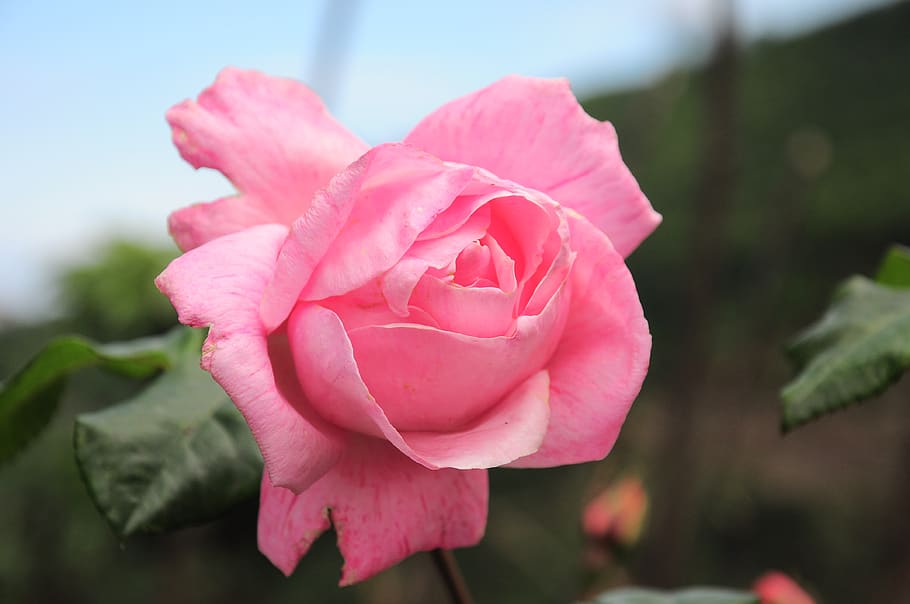 Halaa itseäsi :olen hyvä vanhempi!
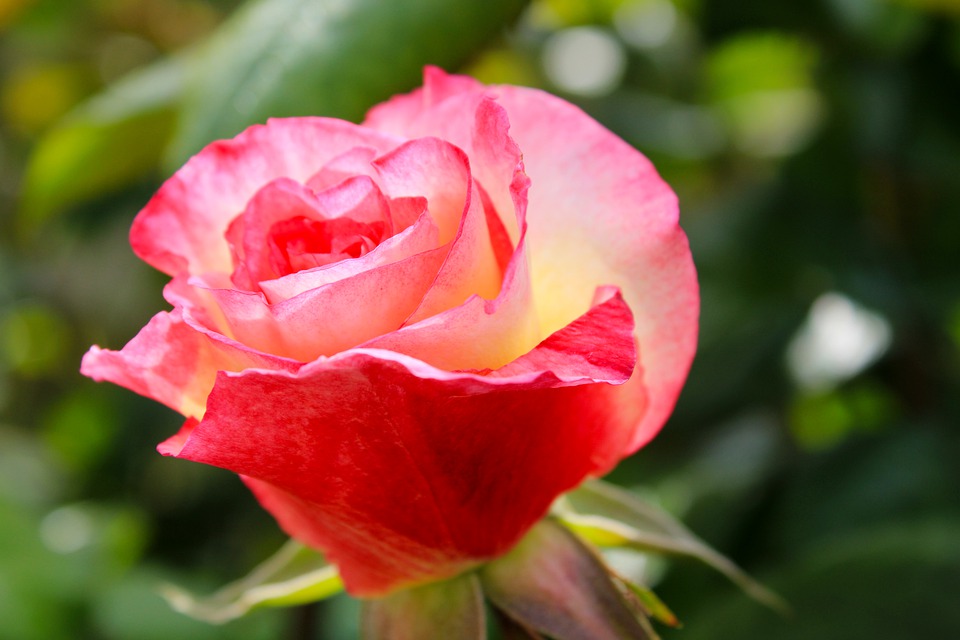